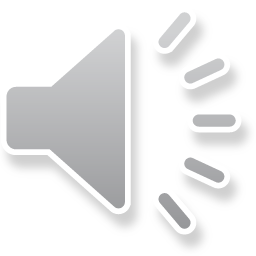 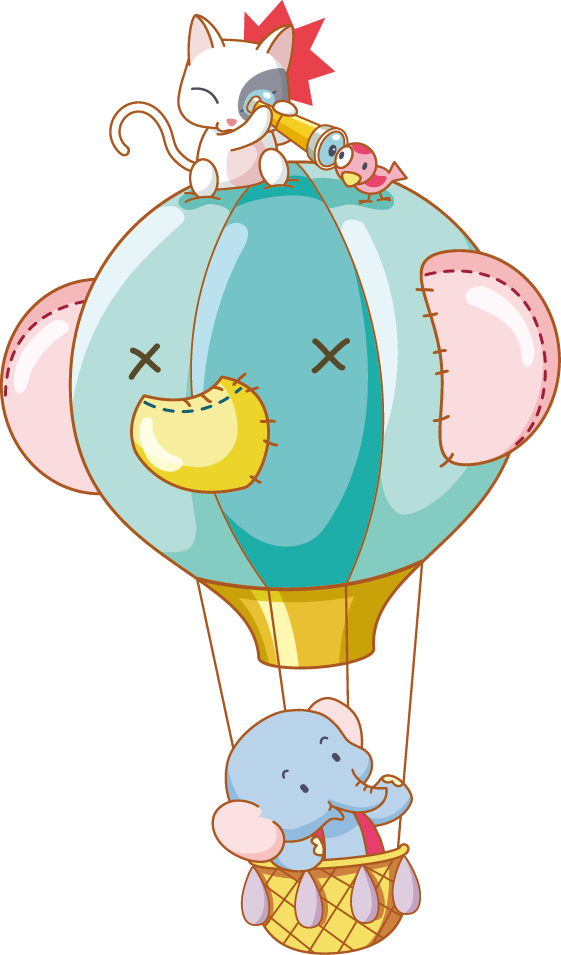 Ôn tập
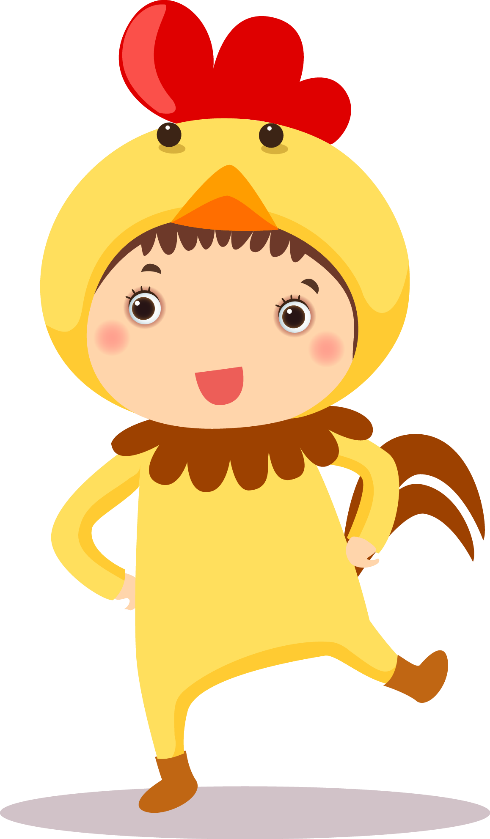 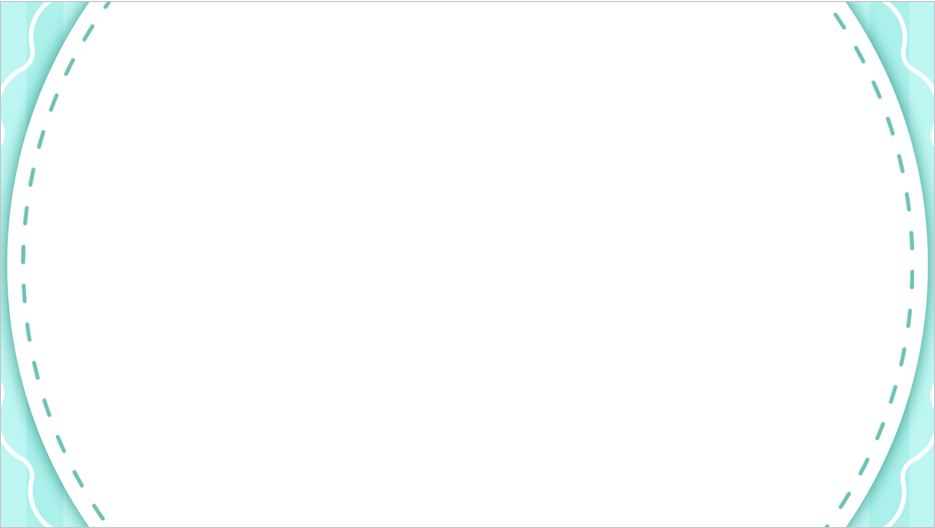 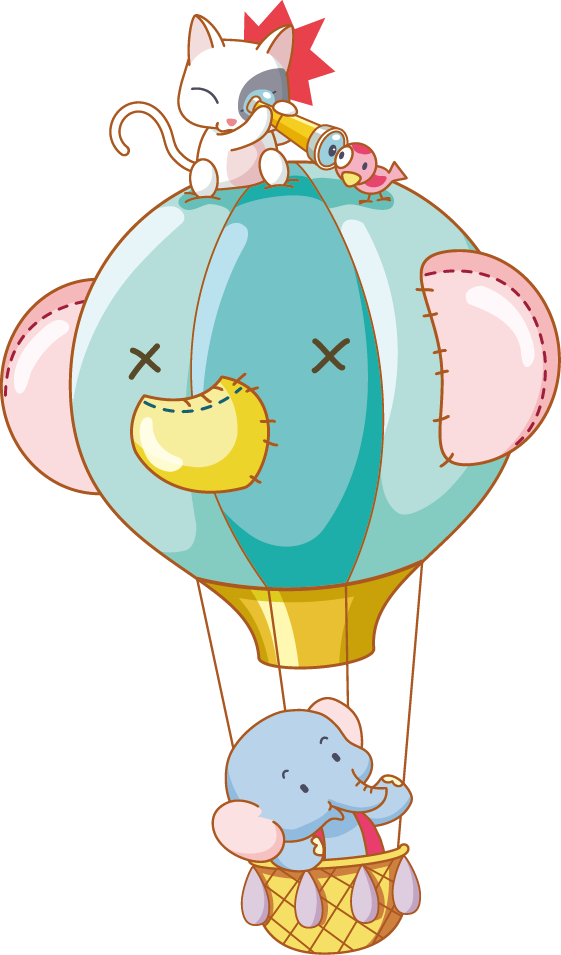 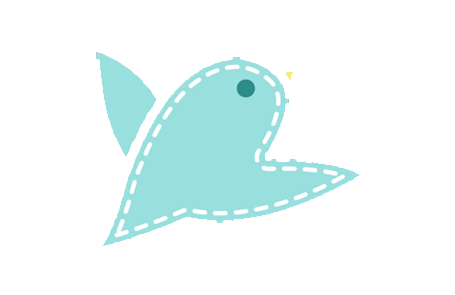 01. Tìm từ ngữ có tiếng chứa vần oanh, uyt, iêu, iêm
siêu
huýt
oanh
liêm
[Speaker Notes: Liên hệ giáo án:
FB: Hương Thảo
Gmail: tranthao121004@gmail.com]
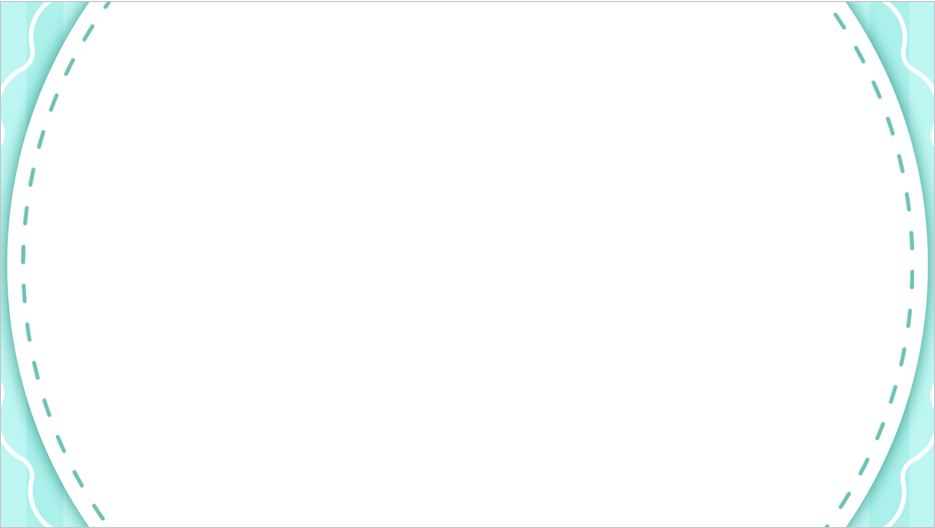 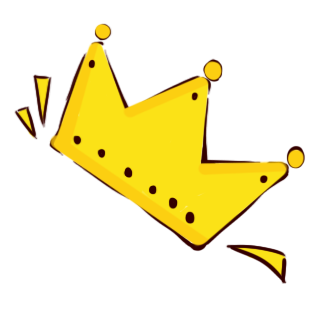 2. Tìm lời khuyên phù hợp với mỗi bài mà em đã học
Lời khuyên
Tên bài đọc
Rửa tay trước khi ăn
Không mở cửa cho người lạ khi ở nhà một mình
Lời chào
Cần phải rửa tay sạch trước khi ăn để phòng bệnh
Khi mẹ vắng nhà
Nhớ chào hỏi khi gặp gỡ
Nếu không may bị lạc
Khi đi đường, cần phải tuân thủ sự điều khiển của đèn giao thông
Đèn giao thông
Khi đi chơi chỗ đông người, phải chú ý đề phòng bị lạc
[Speaker Notes: Liên hệ giáo án:
FB: Hương Thảo
Gmail: tranthao121004@gmail.com]
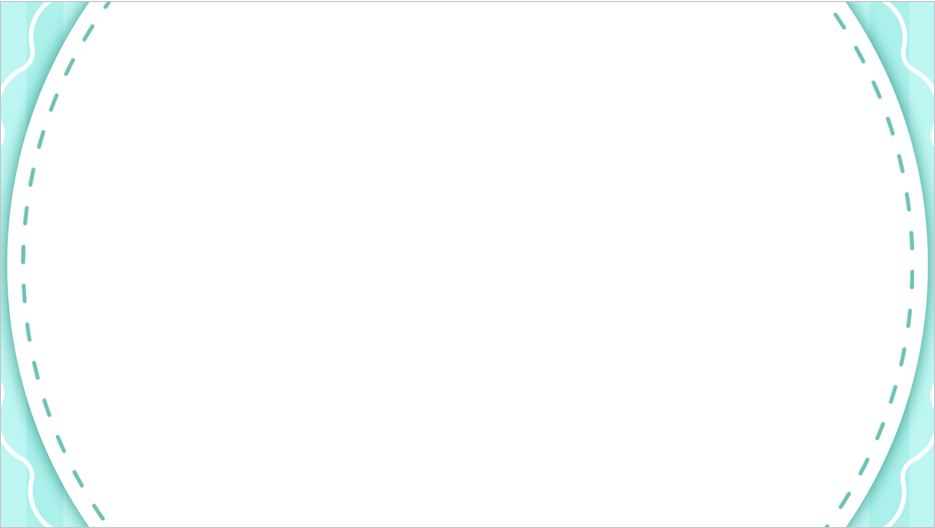 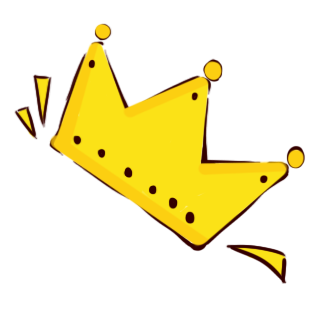 3. chọn việc làm ở B phù hợp với tình huống ở A
B
A
Gặp ai đó lần đầu và em muốn người đó biết về em
Cảm ơn
Được ai đó giúp đỡ
Xin lỗi
Có lỗi với người khác
Giới thiệu
Muốn người khác cho phép làm điều gì đó
Chúc mừng
Khi bạn bè hoặc người thân có niềm vui
Xin phép
[Speaker Notes: Liên hệ giáo án:
FB: Hương Thảo
Gmail: tranthao121004@gmail.com]
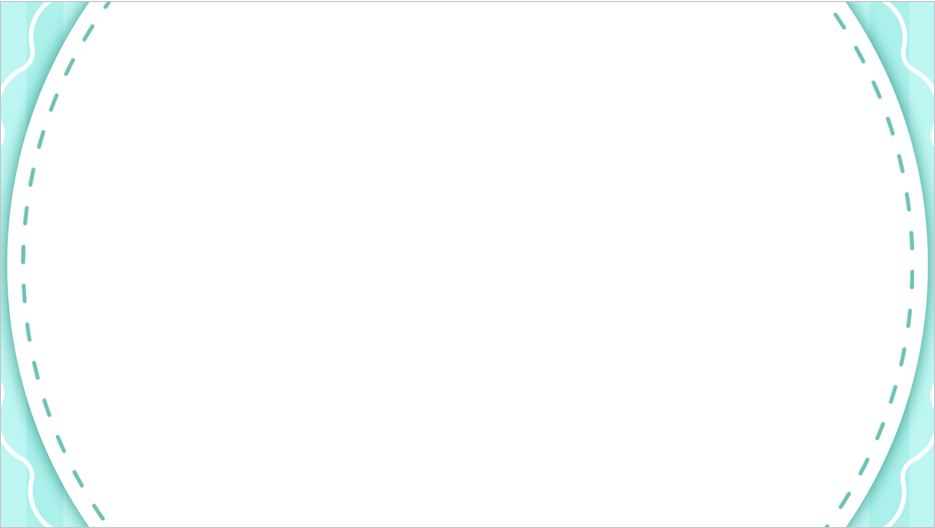 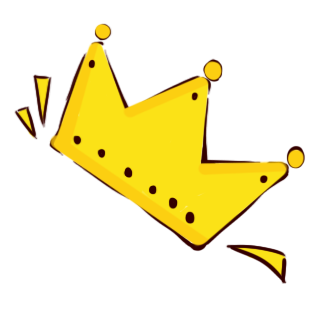 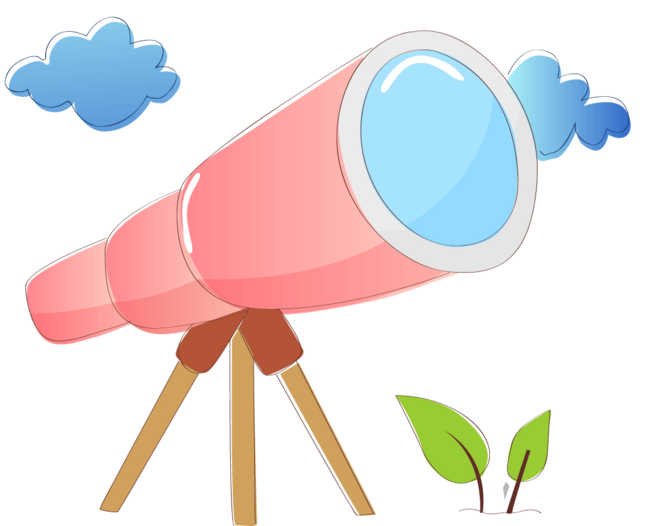 4. Kể với bạn về một tình huống em đã nói lời cảm ơn hoặc xin lỗi
[Speaker Notes: Liên hệ giáo án:
FB: Hương Thảo
Gmail: tranthao121004@gmail.com]
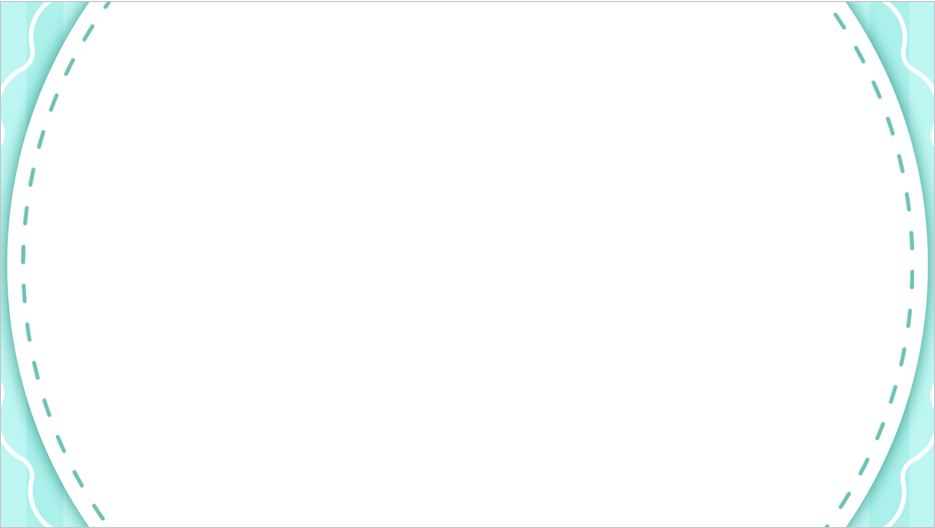 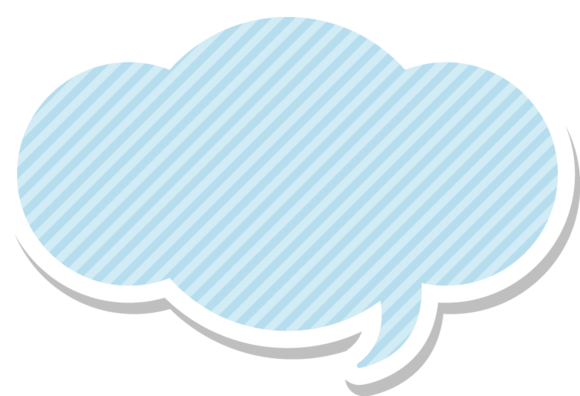 5. Viết một câu về điều em nên làm hoặc không nên làm
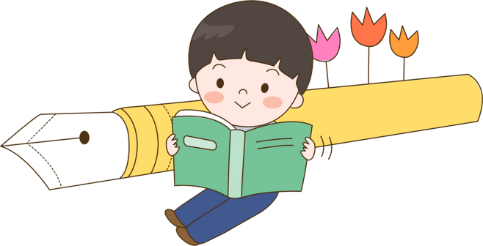 [Speaker Notes: Liên hệ giáo án:
FB: Hương Thảo
Gmail: tranthao121004@gmail.com]
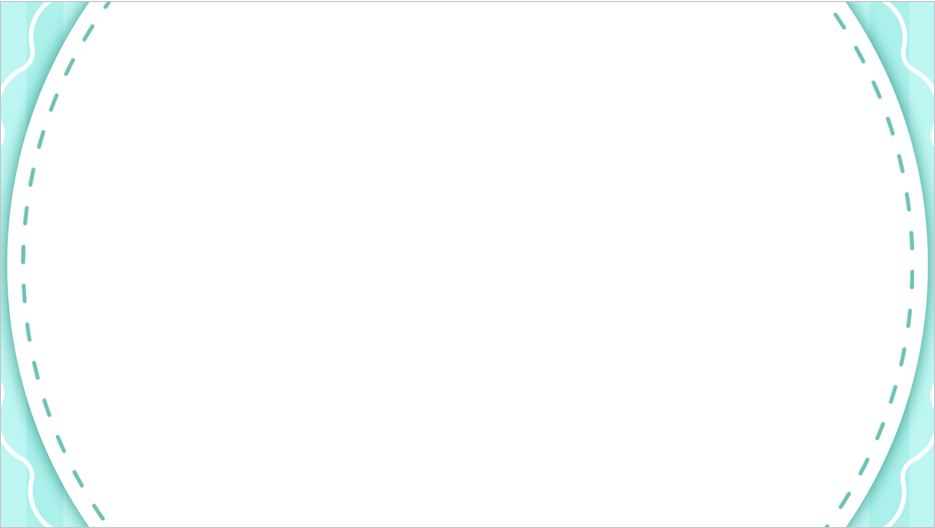 6. Đọc mở rộng
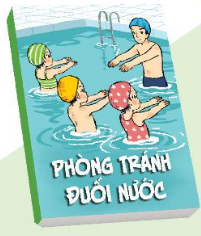 a. Tìm đọc một cuốn sách viết về những điều em cần biết trong cuộc sống hằng ngày
b. Nói với bạn về điều em học được từ những nội dung đã học
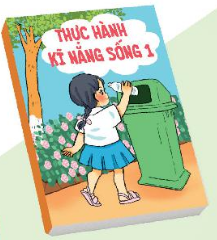 [Speaker Notes: Liên hệ giáo án:
FB: Hương Thảo
Gmail: tranthao121004@gmail.com]
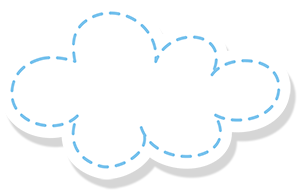 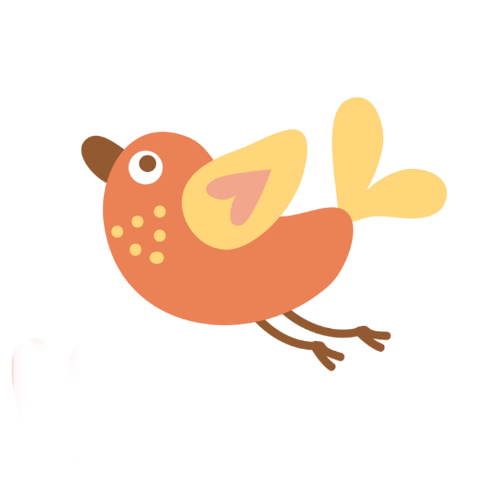 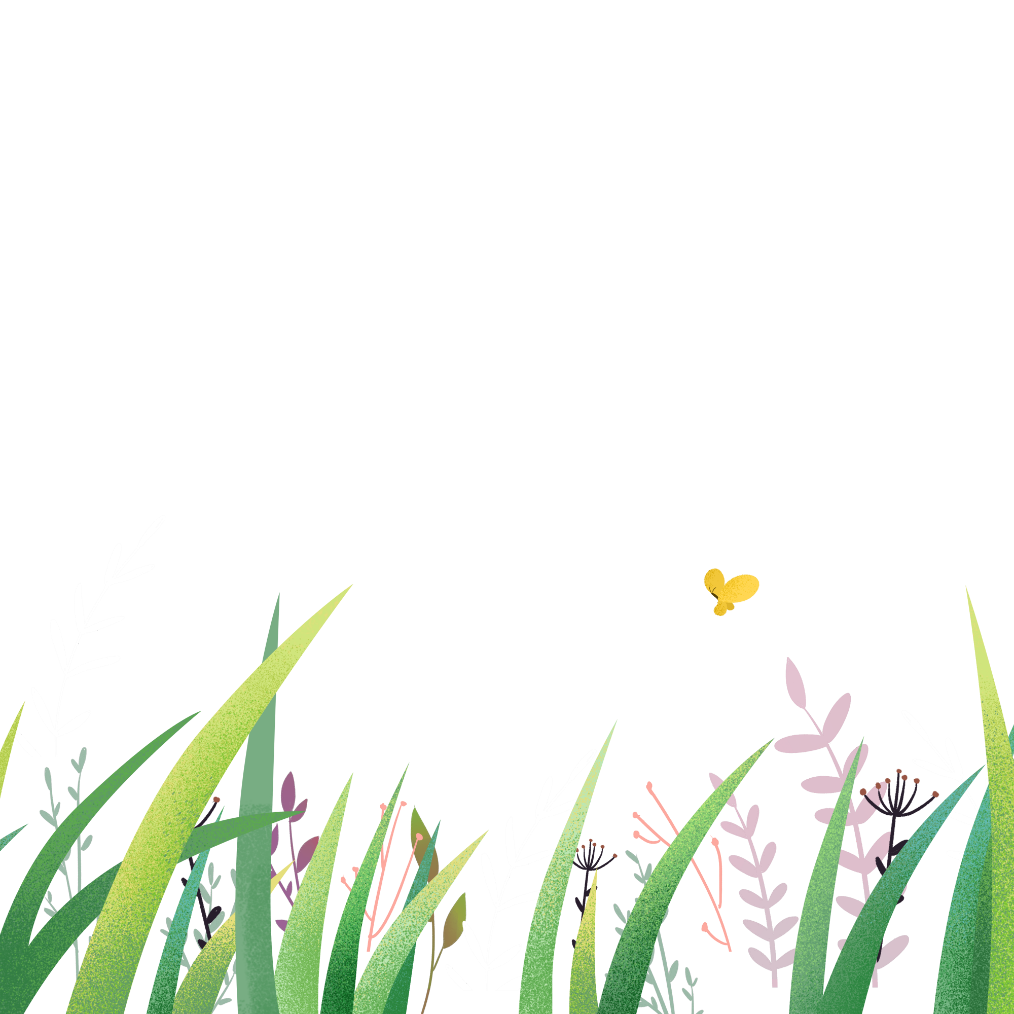 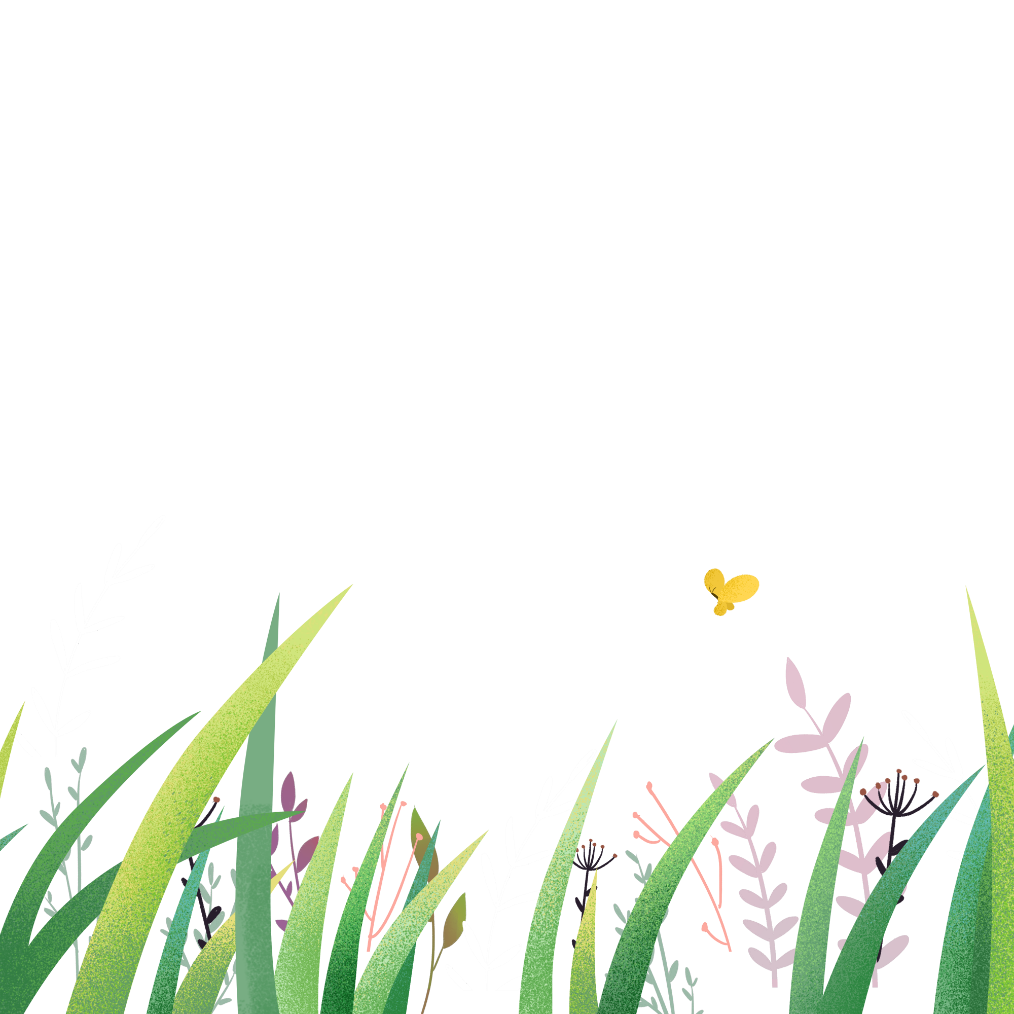 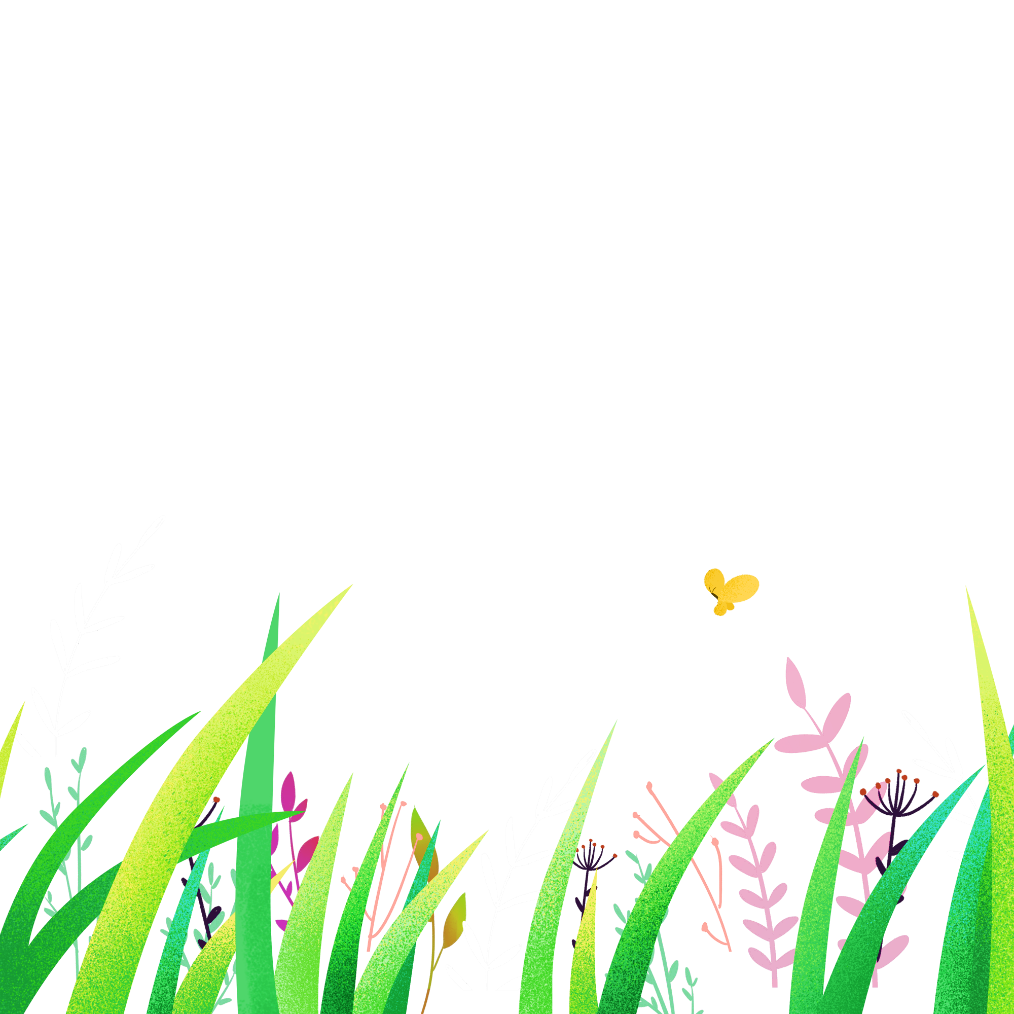 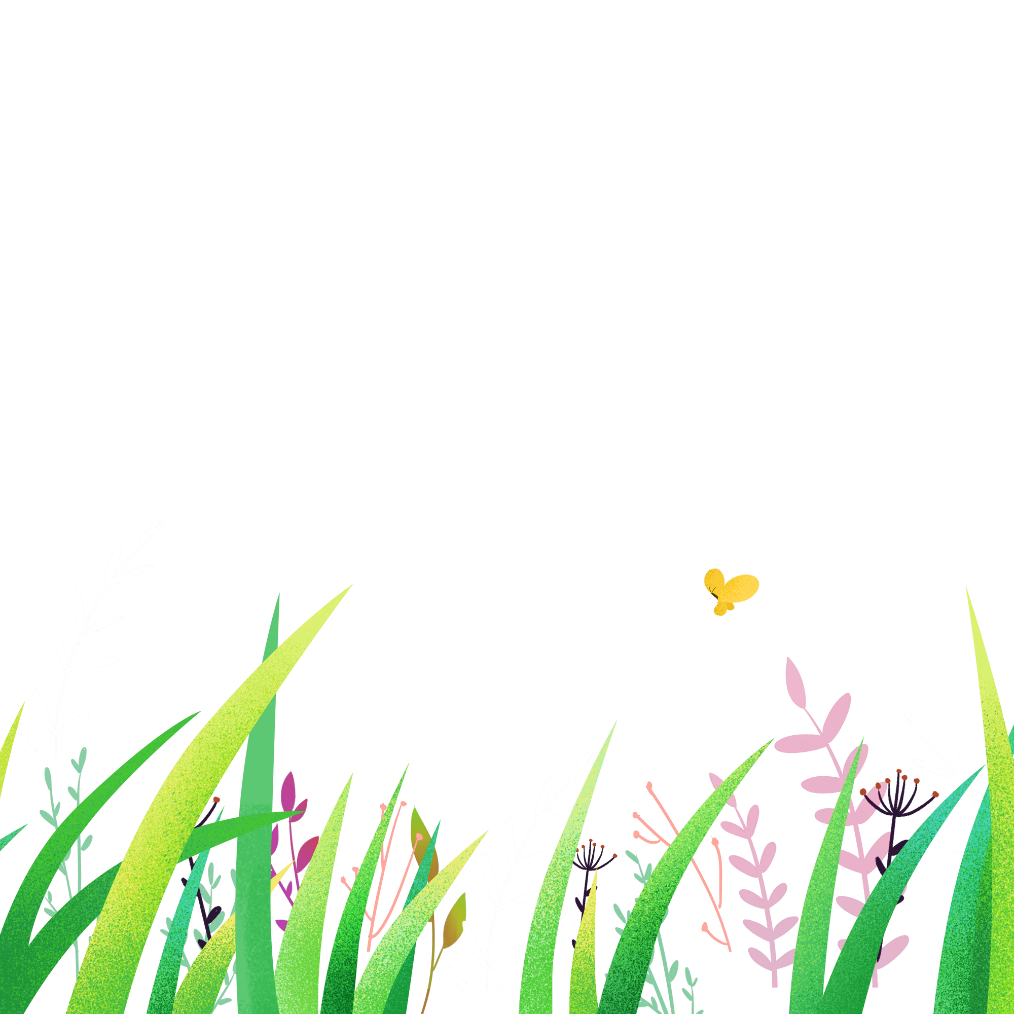 Tên sách
Tên tác giả
Chia sẻ 
về sách đã đọc
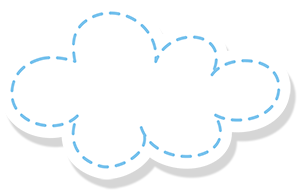 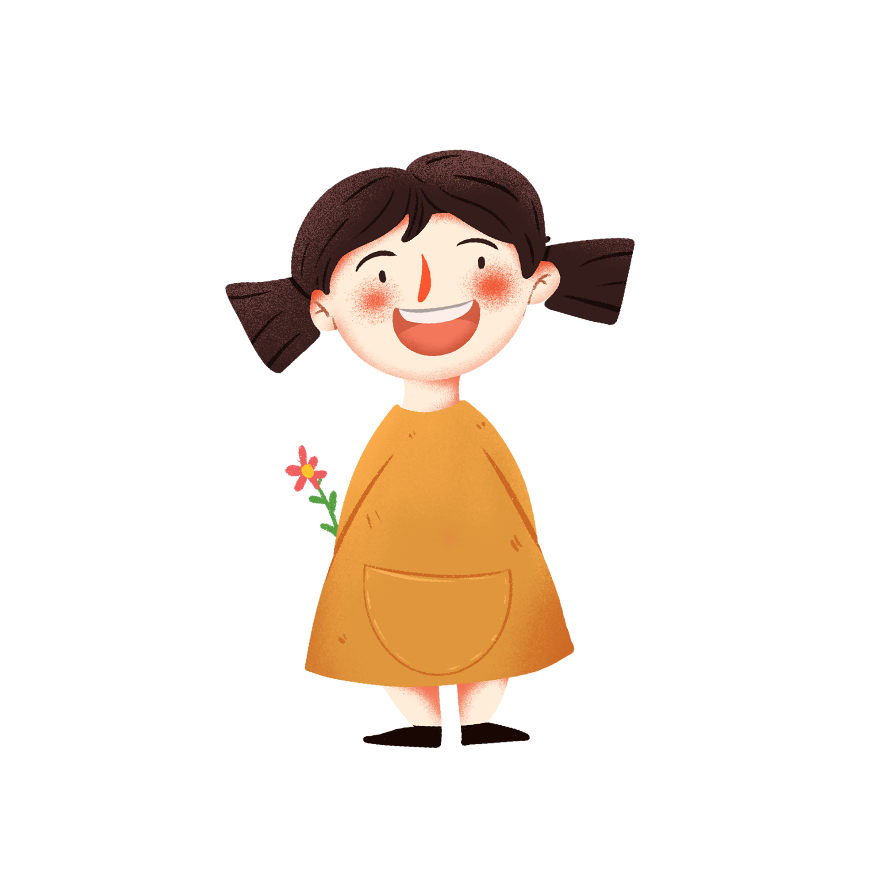 Tên nhân vật và đặc điểm
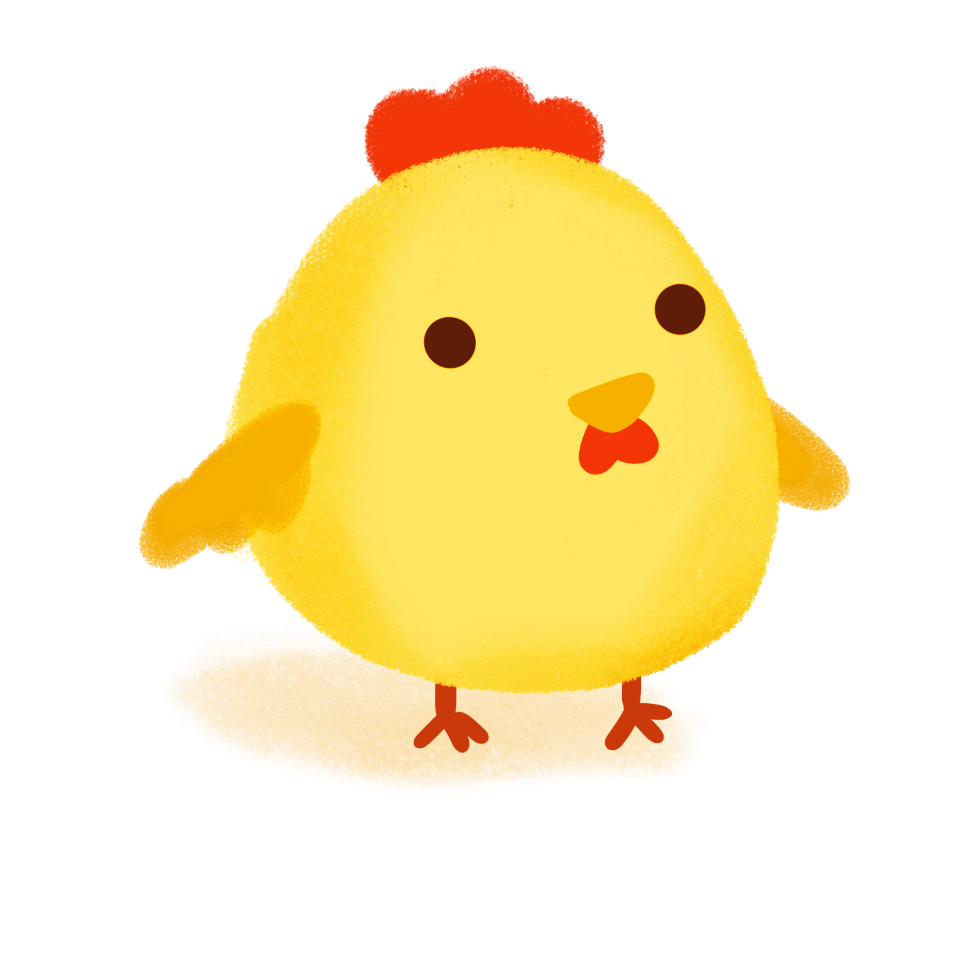 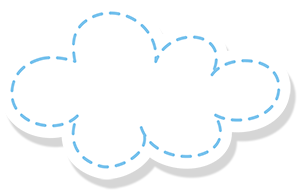 Chi tiết em ấn tượng
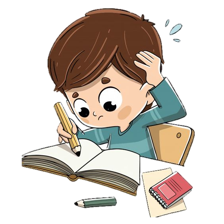 Viết vào Phiếu đọc sách những điều em đã chia sẻ
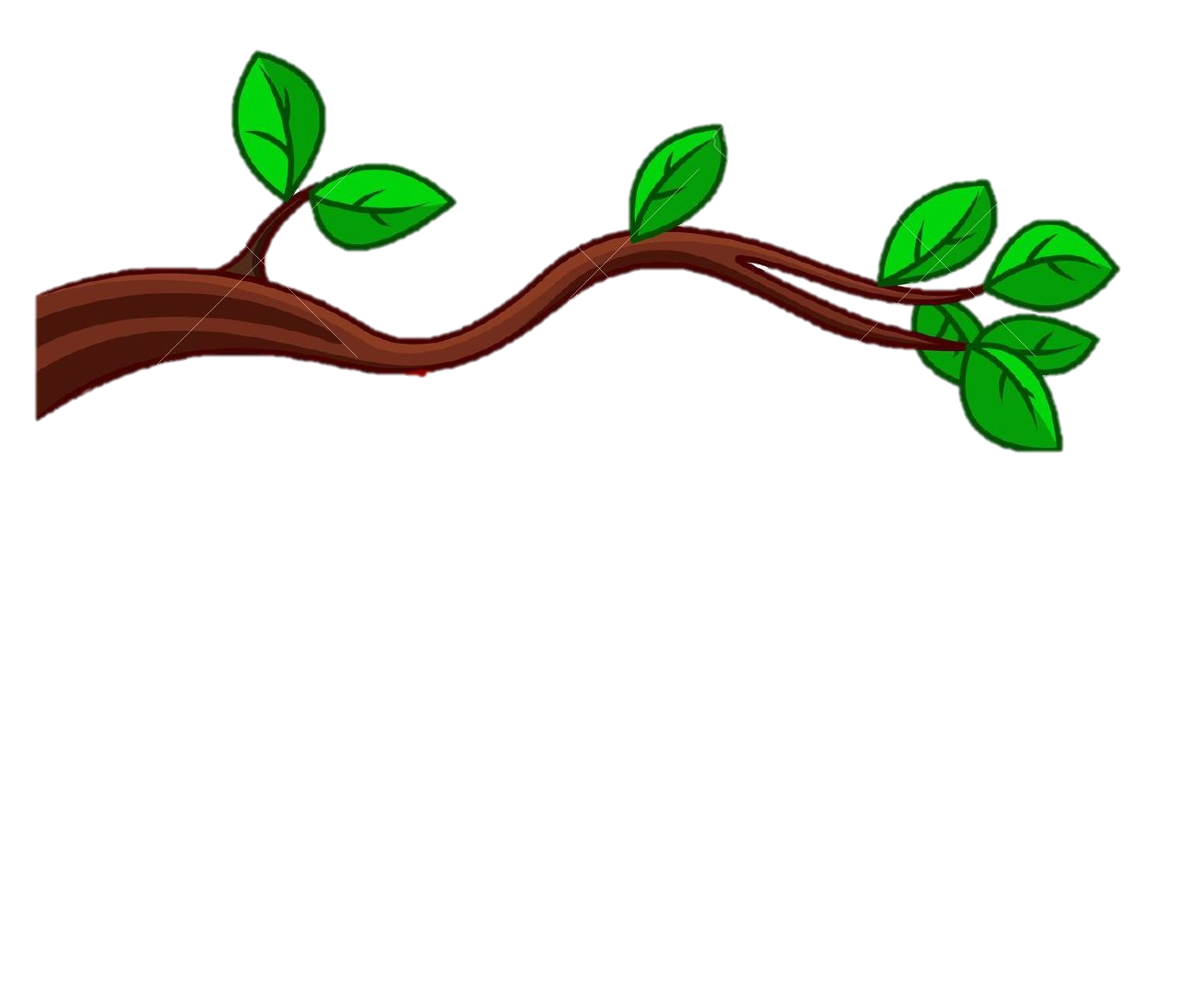 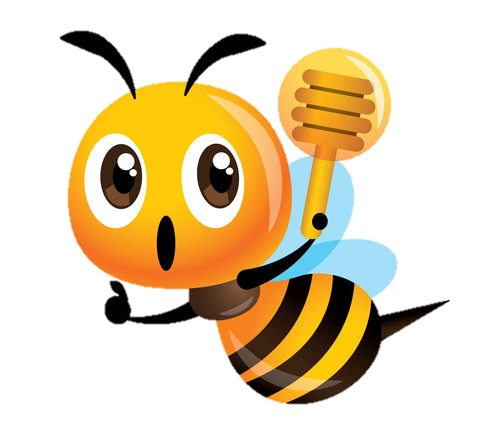 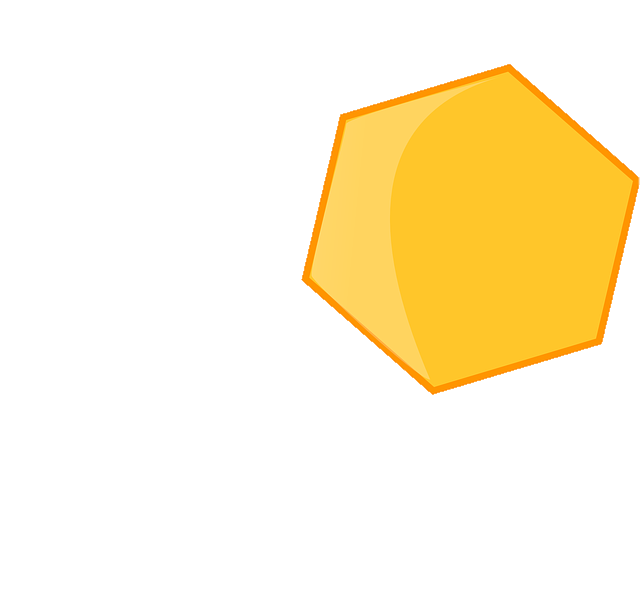 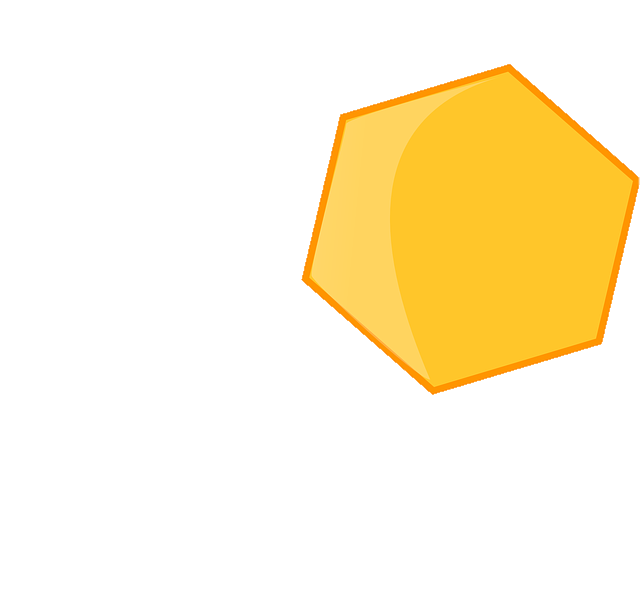 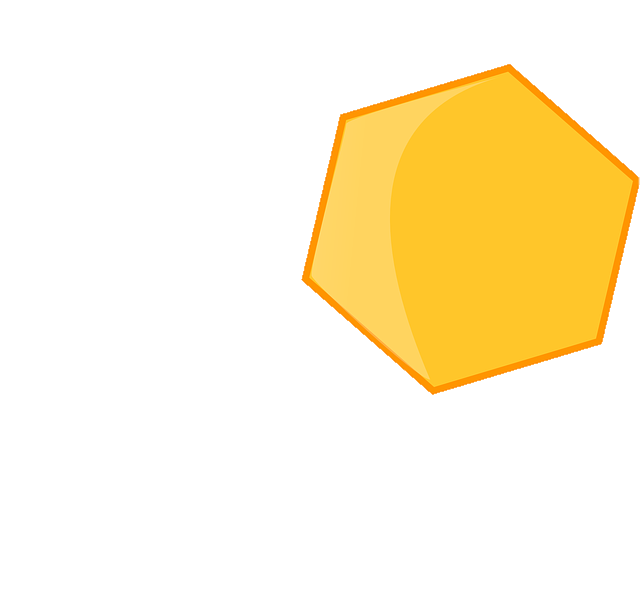 Tác giả
Tên 
sách
Thông tin em biết
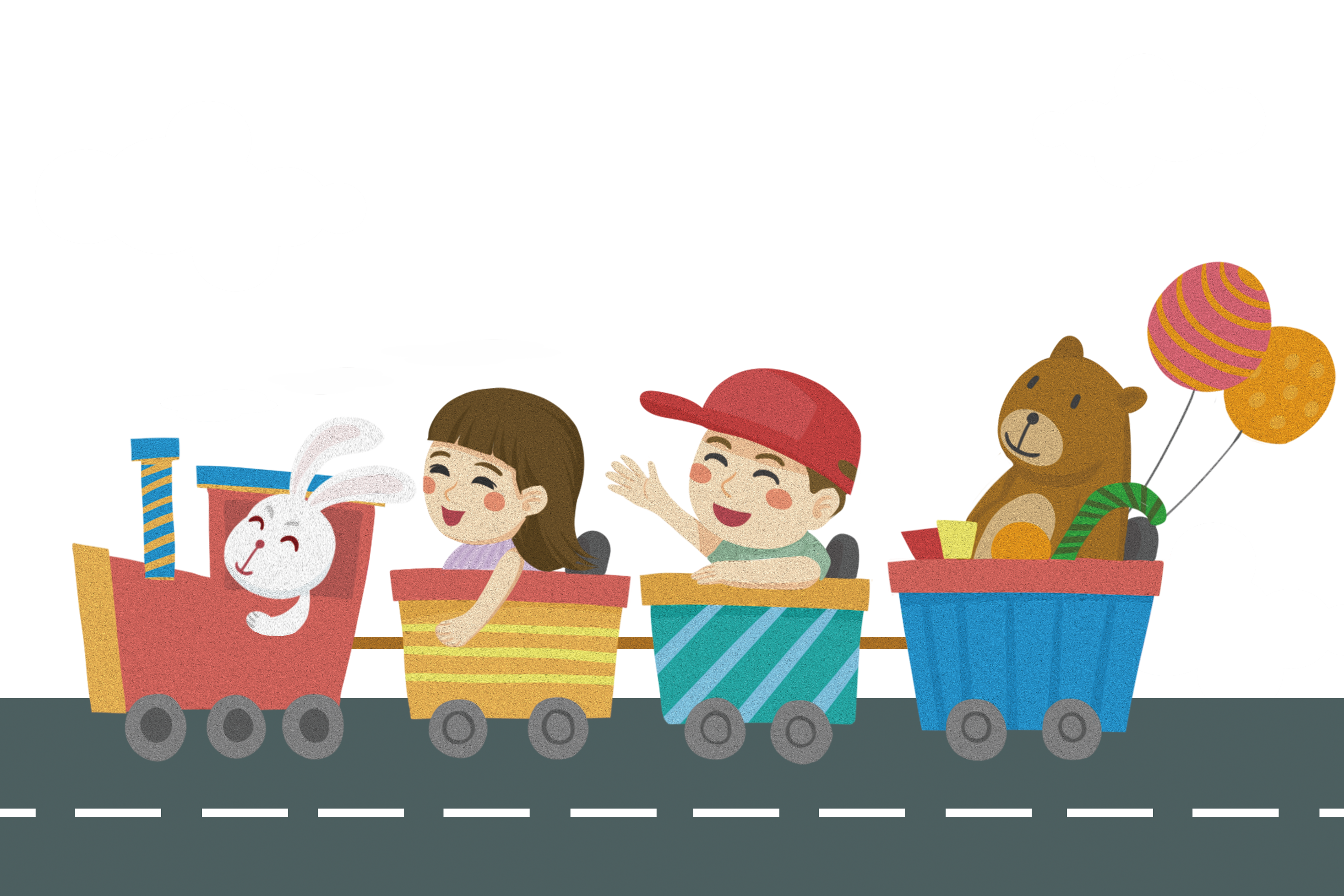 Hẹn gặp lại
[Speaker Notes: Bài giảng thiết kế bởi: Hương Thảo - tranthao121004@gmail.com]